Из опыта проведения научно-практической конференции (с международным участием) «Развитие научно-технического творчества детей и молодежи»
Васинова  Наталья Дмитриевна, заведующий методическим отделом  МБУ ДО «ЦДО»
Образовательная робототехника
Образовательная робототехника - одно из наиболее перспективных направлений развития системы технического творчества и является инновационной технологией обучения, интегрирующая знания о физике, мехатронике, технологии, математике и ИКТ, и позволяющее вовлечь в процесс научно-технического творчества учащихся разных возрастов.
Образовательная робототехника
«…Образование должно соответствовать целям опережающего развития: 
Изучение не только достижений прошлого, но и технологий будущего. 
Обучение, ориентированное как на знаниевый, так и деятельностный аспекты содержания образования. 
Уже в школе дети должны получить возможность раскрыть свои способности, подготовиться к жизни в высокотехнологичном конкурентном мире.
Воспитать поколение свободных, образованных, творчески мыслящих граждан возможно только в современной образовательной среде. Важно не просто создать её, но и эффективно использовать. 
 (Национальная образовательная инициатива "Наша новая школа", утвержденная Д.А. Медведевым 04.02.2010 Пр.-271)
Образовательная робототехника
Послание президента В.В. Путина Правительству РФ от 03.07.2014г. 
«…О разработке комплексных мер по созданию условий для развития дополнительного образования детей в сфере научно-технического творчества, в т.ч. Робототехники»
Образовательная робототехника
Приказ Министерства образования и науки Российской Федерации №1577 от 31 декабря 2015 г. «О внесении изменений в ФГОС ООО, утвержденный приказом Министерством образования и науки Российской Федерации № 1897 от 17 декабря 2010 г.». 
Федеральный государственный образовательный стандарт среднего (полного) общего образования (утвержден приказом Министерства образования и науки Российской Федерации № 413 от 17 мая 2012).
Концепция развития математического образования в Российской Федерации (Распоряжение Правительства РФ от 24 декабря 2013 г. № 2506-р), Приказ МО и науки РФ от 3 апреля 2014 года № 265 «Об утверждении плана мероприятий по реализации Концепции развития математического образования в Российской Федерации на  2014-2020 г.г.».
Примерная основная образовательная программа основного общего образования (одобрена Федеральным учебно-методическим объединением по общему образованию, Протокол заседания от 8 апреля 2015 г. № 1/15) 
Приказ № 336 от 30 марта 2016 г. «Об утверждении перечня средств обучения и воспитания, необходимых для реализации образовательных программ начального, основного общего и среднего общего образования, соответствующих современным условиям обучения, необходимого при оснащении общеобразовательных организаций в целях реализации мероприятий по содействию созданию в субъектах Российской Федерации (исходя из прогнозируемой потребности) новых мест в общеобразовательных организациях, критериев его формирования и требований к функциональному оснащению, а также норматива стоимости оснащения одного места обучающегося указанными средствами обучения и воспитания» (кабинет информатики – стр. 36, подраздел 19).
Образовательная робототехника
ФЕДЕРАЛЬНЫЙ  ГОСУДАРСТВЕННЫЙ ОБРАЗОВАТЕЛЬНЫЙ СТАНДАРТ
  
«…занятия по робототехнике предоставляют возможности для формирования важнейших компетенций, обозначенных в стандартах. Это и навыки проведения экспериментального исследования, и понимание межпредметных связей, развитие творческого, образного, пространственного, логического, критического мышления, развитие коммуникативной компетенции».  

КОНЦЕПЦИЯ РАЗВИТИЯ МАТЕМАТИЧЕСКОГО ОБРАЗОВАНИЯ
«… форсированное развитие математического образования обеспечивает прорыв в таких областях как информационные технологии, моделирование в машиностроении»; 

«…необходимо обеспечить широкий спектр математической активности, прежде всего это решение логических и арифметических задач, а также построение алгоритмов в визуальной и игровой среде.  Робототехника как раз направлена на развитие алгоритмического мышления и позволяет в игровой форме понять принципы моделирования».
Образовательная робототехника
Федеральная целевая программа «Развитие дополнительного образования детей в РФ до 2020 года» 
В программе в качестве одного из приоритетных направлений обозначено развитие научно- технического творчества детей, в том числе робототехники.
Образовательная робототехника
Послание Президента Федеральному Собранию 1 декабря 2016 года
«…В школе нужно активно развивать творческое начало, школьники должны учиться самостоятельно мыслить, работать индивидуально и в команде, решать нестандартные задачи, ставить перед собой цели и добиваться их, чтобы в будущем это стало основой их благополучной интересной жизни. 
Важно воспитывать культуру исследовательской, инженерной работы. 
За ближайшие два года число современных детских технопарков в России возрастёт до 40, они послужат опорой для развития сети кружков технической направленности по всей стране. К этой работе должны подключиться и бизнес, и университеты, исследовательские институты, чтобы у ребят было ясное понимание: все они имеют равные возможности для жизненного старта, что их идеи, знания востребованы в России, и они смогут проявить себя в отечественных компаниях и лабораториях. 
В основе всей нашей системы образования должен лежать фундаментальный принцип: каждый ребёнок, подросток одарён, способен преуспеть и в науке, и в творчестве, и в спорте, в профессии и в жизни. Раскрытие его талантов – это наша с вами задача, в этом – успех России.
Заседание городского методического совета 14.12.2016
«Об использовании образовательной робототехники в условиях реализации ФГОС» (Васинова Н.Д. – менеджер – методист управления образования и молодежной политики Администрации города Смоленска)
Образовательная робототехника
Возможности использования образовательной робототехники 
1. Использование робототехнических комплектов непосредственно в учебном процессе на уроке. Это могут быть уроки информатики, математики, технологии, физики, окружающего мира, химии, астрономии, биологии, экологии.
2. Робототехника в рамках внеурочной исследовательской деятельности.  
3. Робототехнические центры, кружки и клубы на базе дополнительного образования, профильные лагерные смены.  
4. Популяризация образовательной робототехники и научно-технического творчества как форм досуговой деятельности учащихся учебных заведений дошкольного, общего и дополнительного образования.
Решение МС: с целью создания условий для  развития образовательной робототехники в муниципальных образовательных учреждениях и учреждениях дополнительного образования:
Обобщить имеющийся опыт использования образовательной робототехники  (МБОУ «Гимназия № 4», «СШ № 27 им. Э.А. Хиля», «Гимназия № 1 им. Н.М. Пржевальского».
Организовать  в 2017-2018 году работу  городской творческой группы по образовательной робототехнике.
Провести городской конкурс проектов по образовательной робототехнике.
Руководителям образовательных учреждений и учреждений дополнительного образования:
Рассмотреть вопрос использования образовательной робототехники на уроках,   в рамках внеурочной деятельности и дополнительного  образования детей.
Предусмотреть финансовые средства на приобретение оборудования для внедрения робототехники в образовательный процесс.
Использовать ресурсы сетевого взаимодействия с учреждениями высшего профессионального образования, центрами дополнительного образования по образовательной робототехнике.
Конкурс проектов по образовательной робототехнике
16 мая в Информационном центре по атомной энергии прошел конкурс проектов по образовательной робототехнике среди школьников Смоленска и смоленской области, увлекающихся моделированием и активно занимающихся в технических кружках. 
Организаторами конкурса стали управление образования и молодежной политики Администрации города Смоленска, МБУ ДО «ЦДО», СмолГУ, Информационного центра по атомной энергии.
Конкурс проектов по образовательной робототехнике
Конкурс проектов по образовательной робототехнике
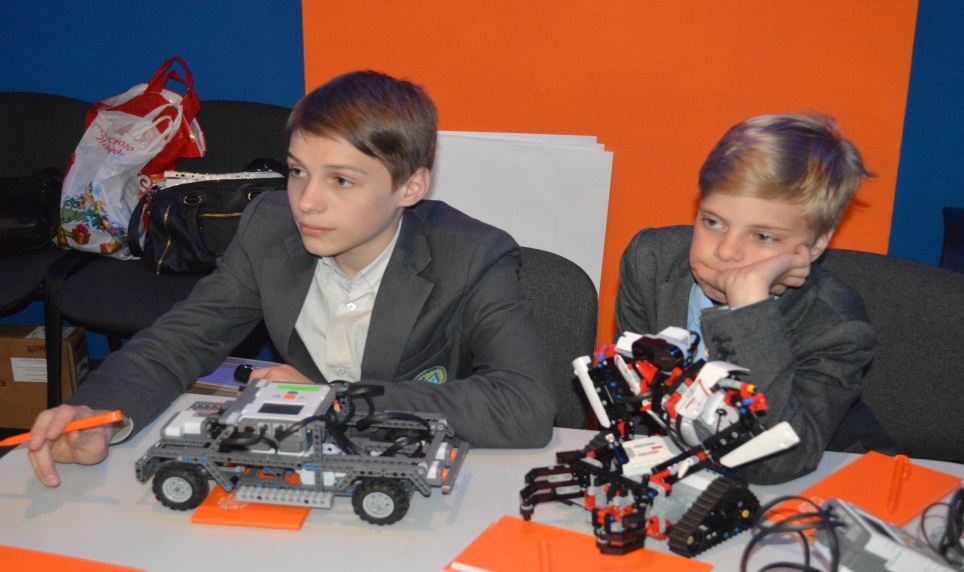 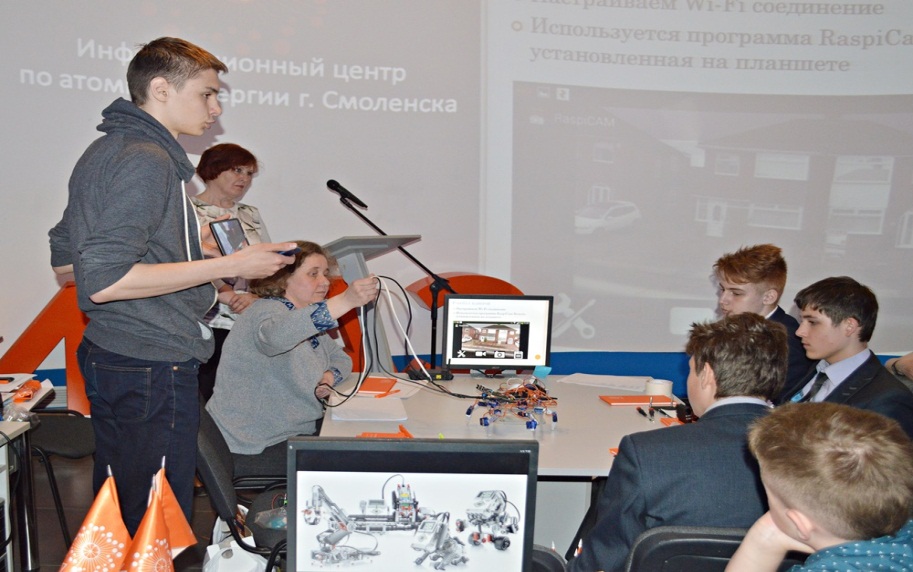 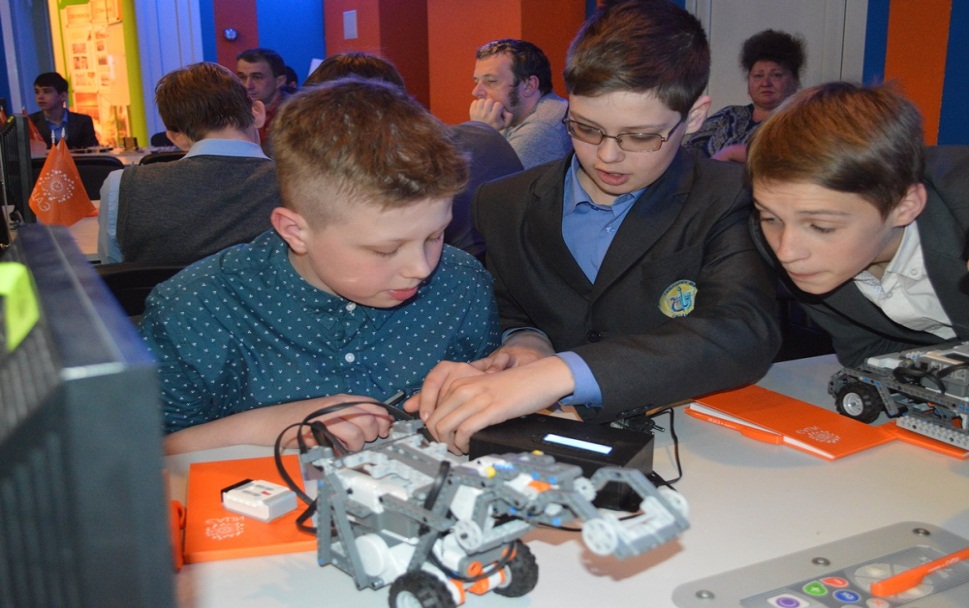 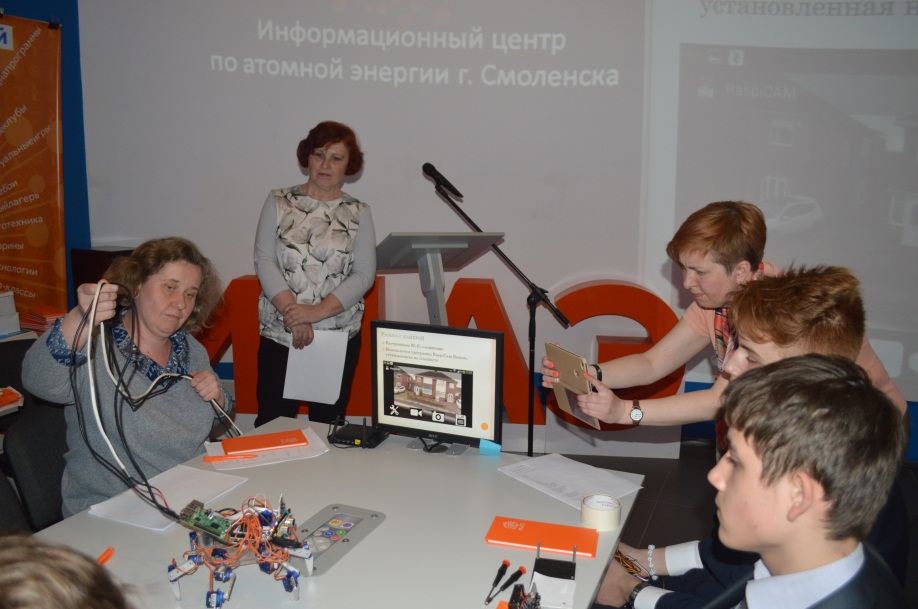 Конкурс проектов по образовательной робототехнике
В конкурсе проектов приняли участие обучающиеся:
МБОУ «Гимназия № 4»; 
«СШ № 27 им. Э.А. Хиля», 
«СШ № 26 им. А.С. Пушкина», 
«СШ № 39», 
очно-заочной физико-математическая школа при физико-математическом факультете ФГБОУ ВО «СмолГУ», 
СОГБУДО «Центр развития творчества детей и юношества» города Смоленска, 
СОГБОУИ «Лицей имени Кирилла и Мефодия», 
Академия гениев, 
МБУ ДО «Центр детского творчества» города Ярцево.
Конкурс проектов по образовательной робототехнике
Будущие инженеры представили на суд жюри 17 проектов, среди которых:
метеостанция на базе микроконтроллера Arduino, 
логические элементы, 
модель цифрового счетчика, 
прототип подъемного устройства для людей с ограниченными возможностями и многие другие.
Конкурс проектов по образовательной робототехнике
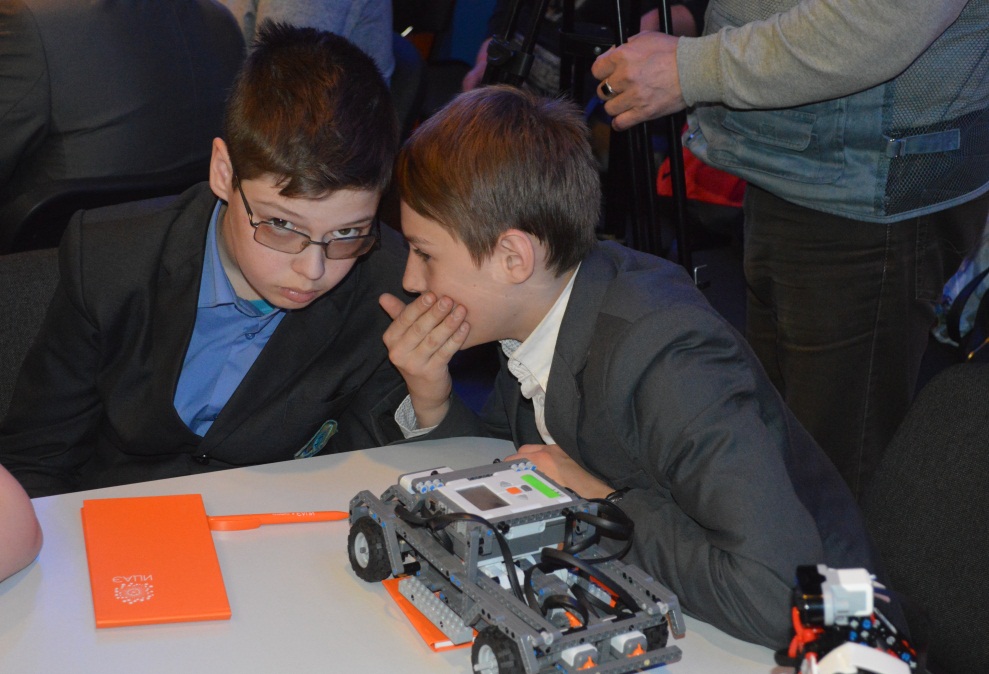 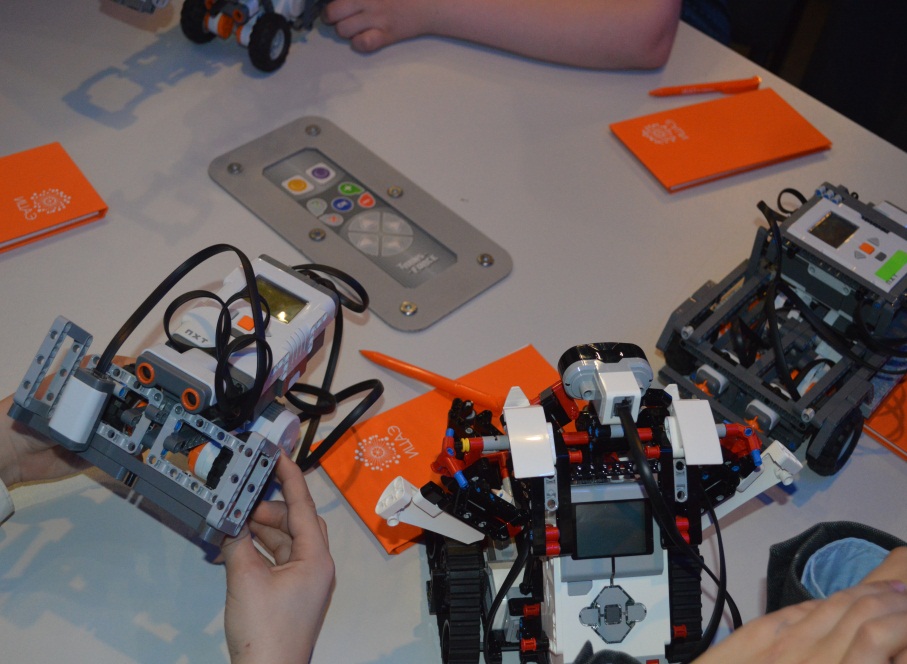 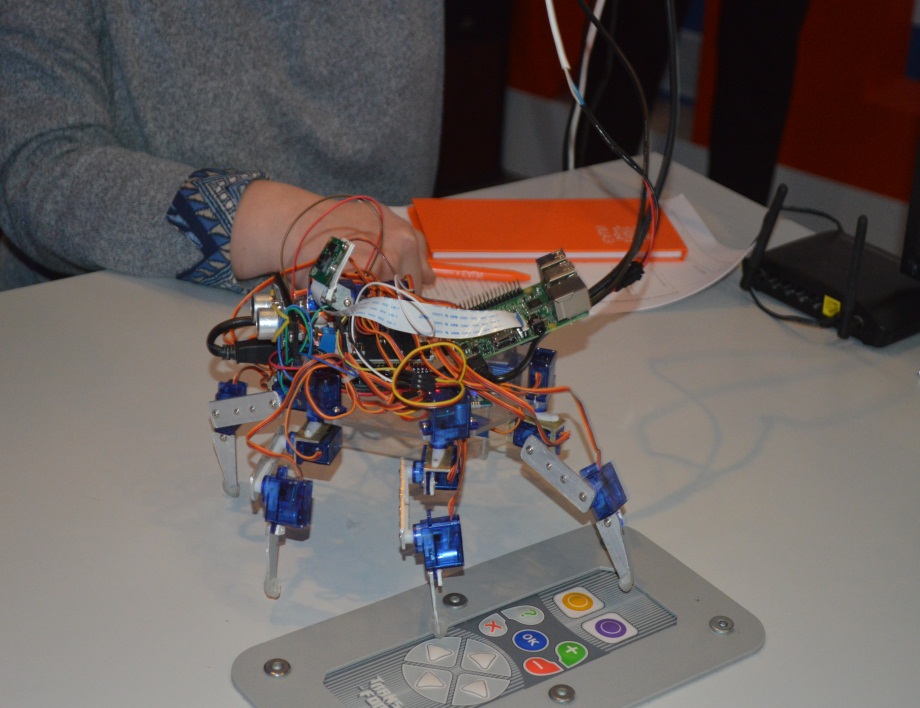 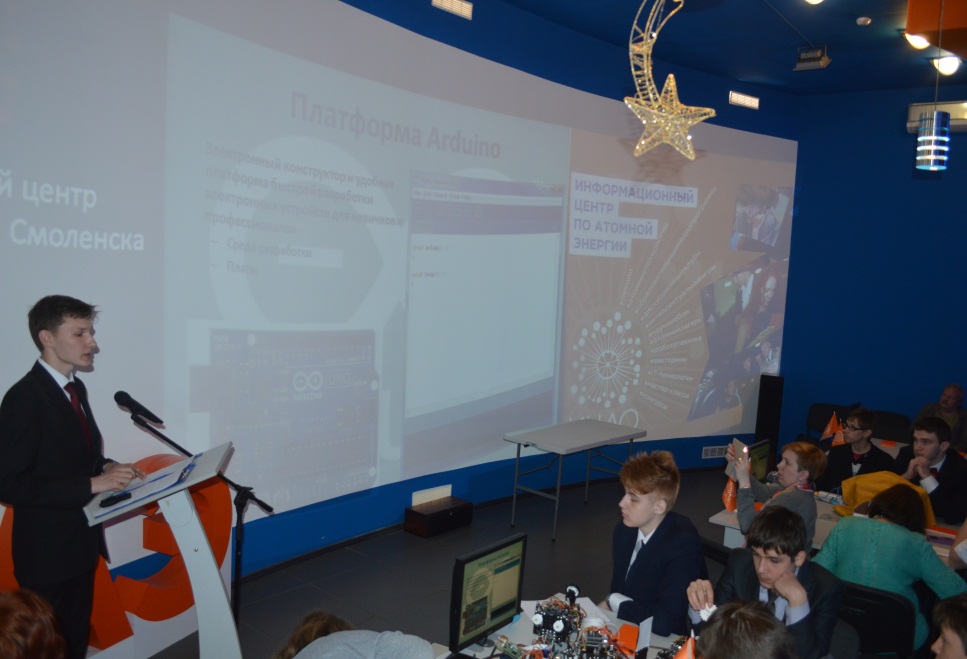 Конкурс проектов по образовательной робототехнике
Большое впечатление на членов жюри и  гостей Центра произвели роботы: 
робот-кот, реагирующий на поглаживания и препятствия,
робот-гексапод, похожий на паука, умеющий самостоятельно снимать на камеру, 
робот-танк, 
шагающая машинка, которая в будущем может применяться для марсохода,
танцующий человек.
Конкурс проектов по образовательной робототехнике
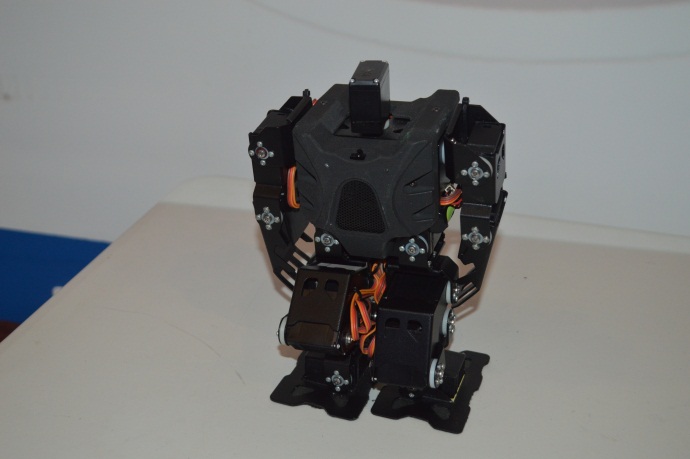 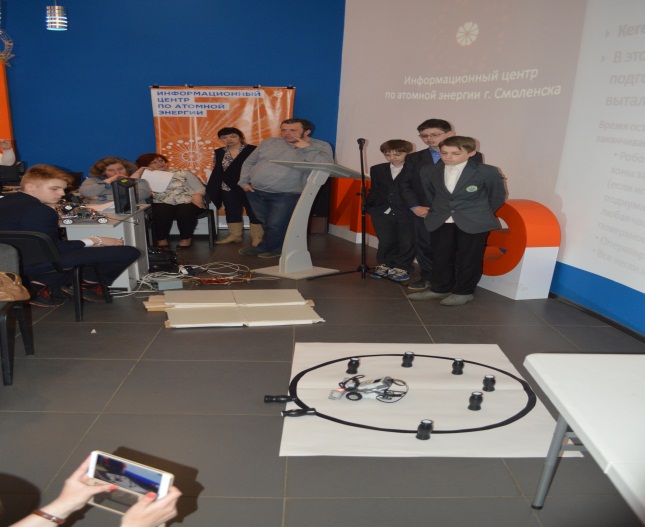 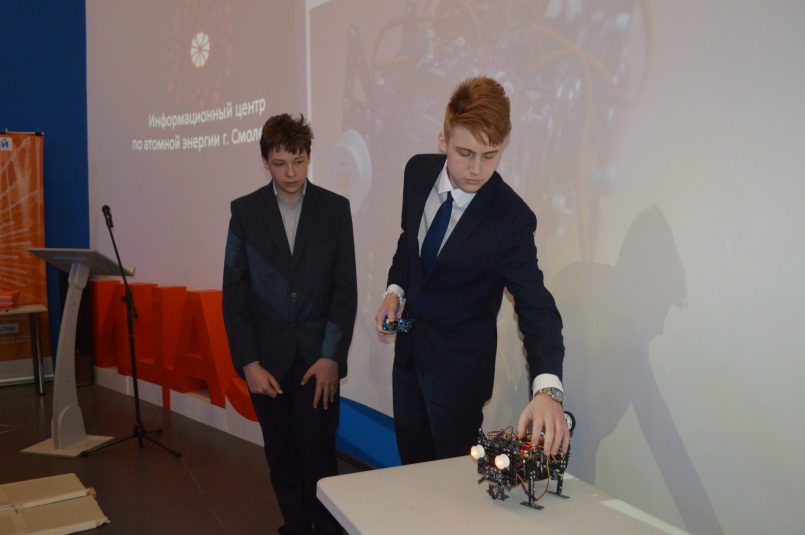 Всероссийской научно-практической конференции «Развитие научно-технического творчества детей и молодежи»30-31 мая 2017 года на базе СмолГУ
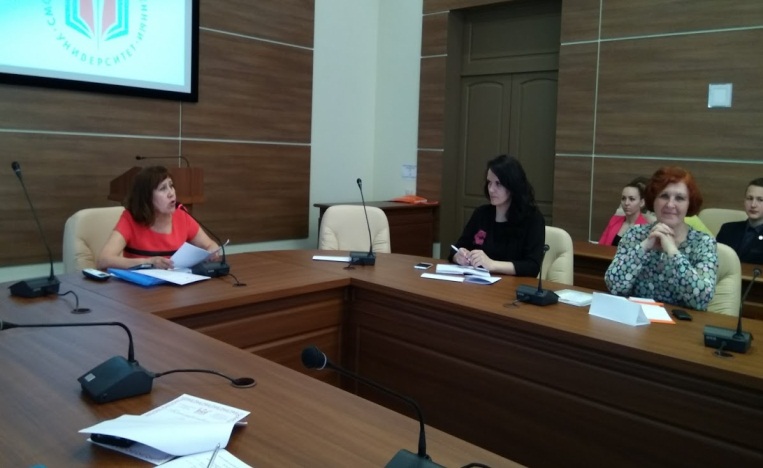 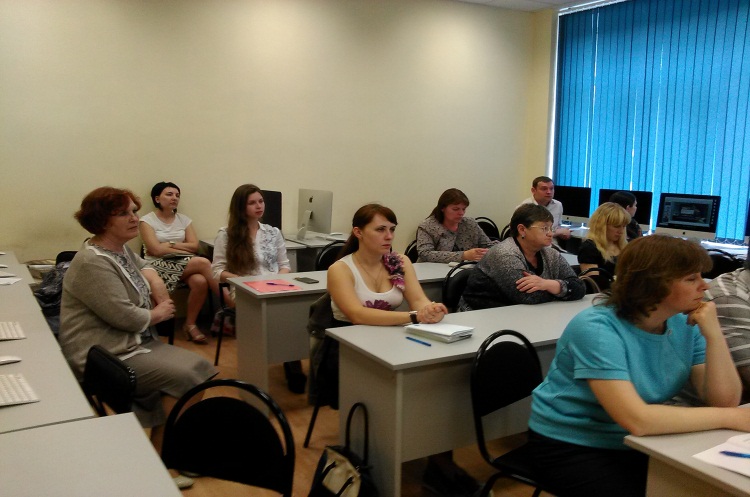 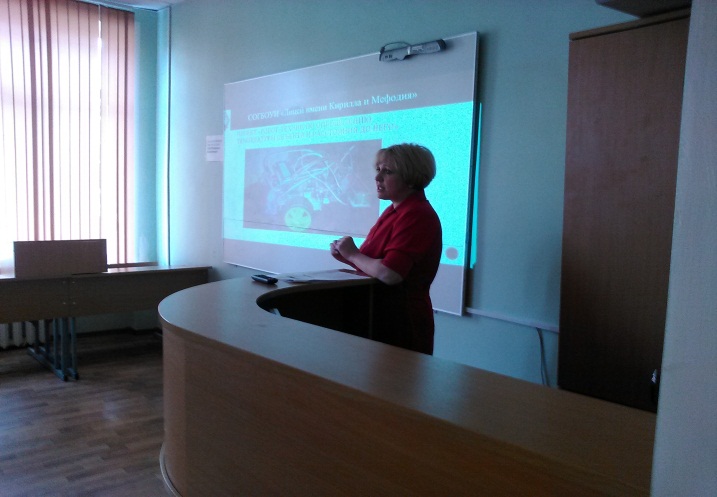 Всероссийской научно-практической конференции «Развитие научно-технического творчества детей и молодежи»
Организаторами конференции стали СмолГУ,  управление образования и молодежной политики Администрации города Смоленска, МБУ ДО «ЦДО» при поддержке Информационного центра по атомной энергии в городе Смоленске.
Цель научно-практической конференции: популяризация и развитие образовательной робототехники как одного из направлений современных технологий в дополнительном образовании обучающихся.
Всероссийской научно-практической конференции «Развитие научно-технического творчества детей и молодежи»
В рамках конференции работали 16 площадок: выставок - 4, мастер-классов – 8,  секционных заседаний - 4.  
В общей сложности выставки и мастер-классы посетили около 500 человек. 
В работе пленарного заседания приняли участие 90 человек, в работе секций 82 человека. 
Конференция объединила на одной площадке выставку технических разработок,  рисунков и поделок по робототехнике, мастер-классы учителей по 3D моделированию и прототипированию.
Всероссийской научно-практической конференции «Развитие научно-технического творчества детей и молодежи»
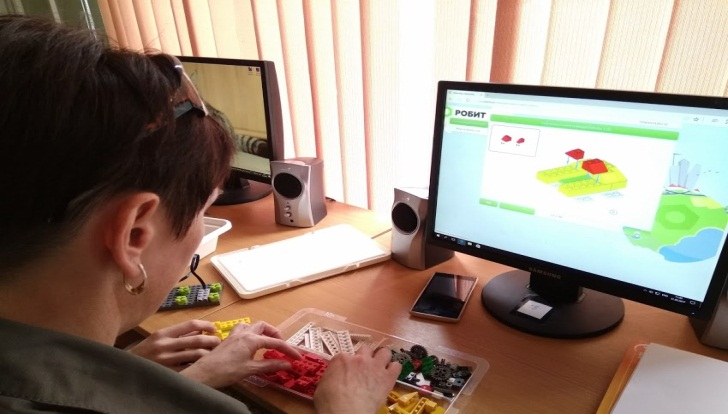 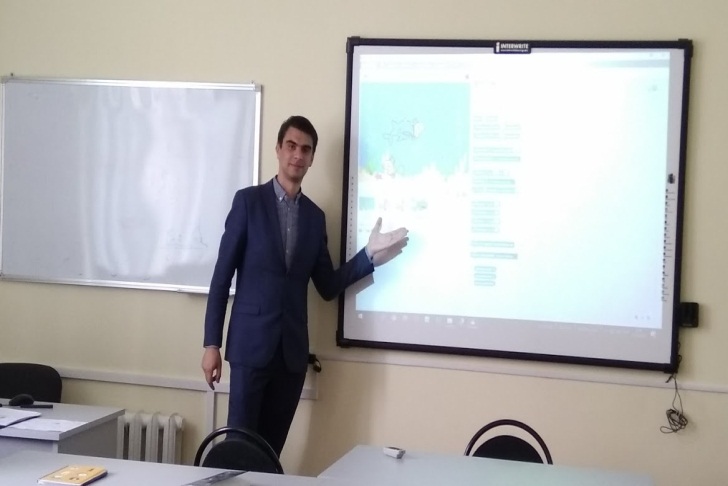 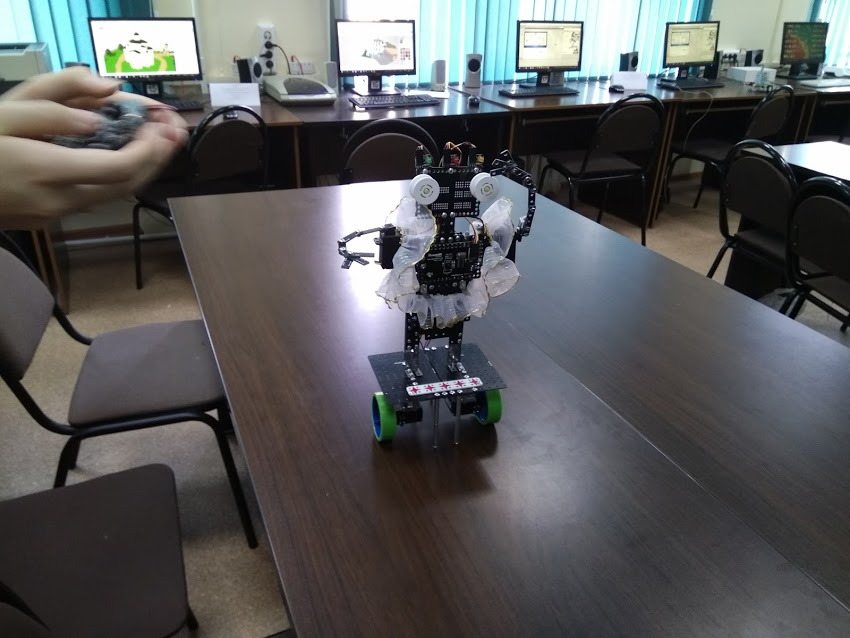 План проведения НПК
План проведения НПК
Участники конференции отметили, что подобные мероприятия – это тот инструмент, который позволяет вовремя заметить и поддержать технические таланты детей и молодежи, события такого уровня обогащают ученические и учительские сообщества новыми знаниями и намечают тенденции развития робототехники в будущем